“Effective Communication”
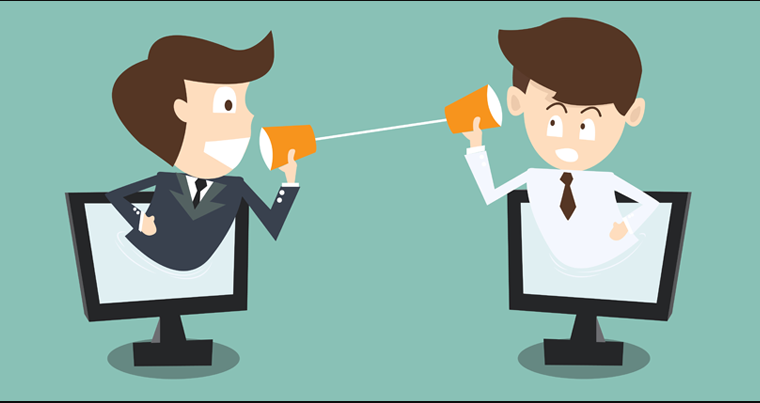 ALBL Conference
Baton Rouge
3 May 2018
Jay Grymes
WAFB Chief Meteorologist
LSU AgCenter Climatologist
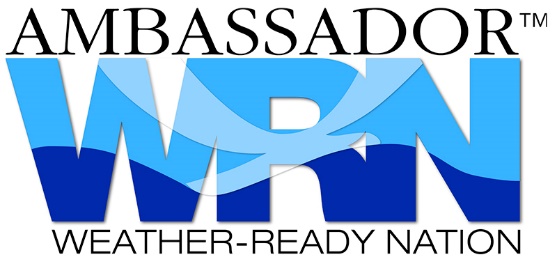 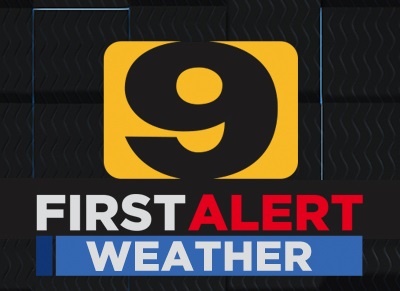 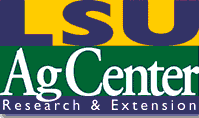 “Does My Wife Understand Me?”
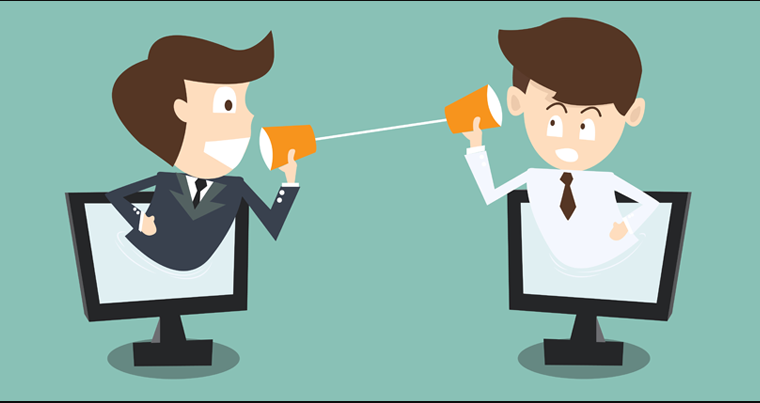 ALBL Conference
Baton Rouge
3 May 2018
Jay Grymes
WAFB Chief Meteorologist
LSU AgCenter Climatologist
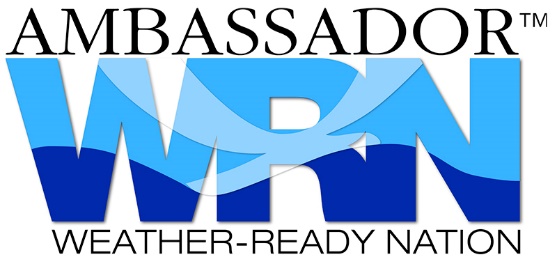 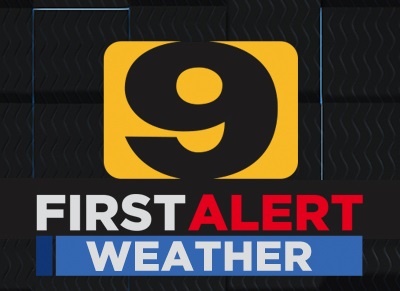 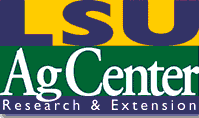 Who are we talking to:
. . .  dialog with your professional peers  . . .
. . .  dialog with the public  . . .
. . .  interacting with the media  . . .
. . .  my role at GOHSEP
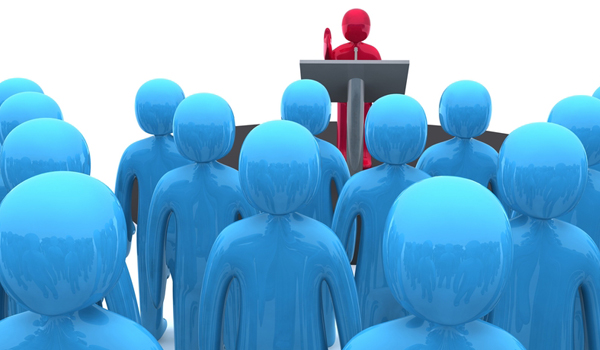 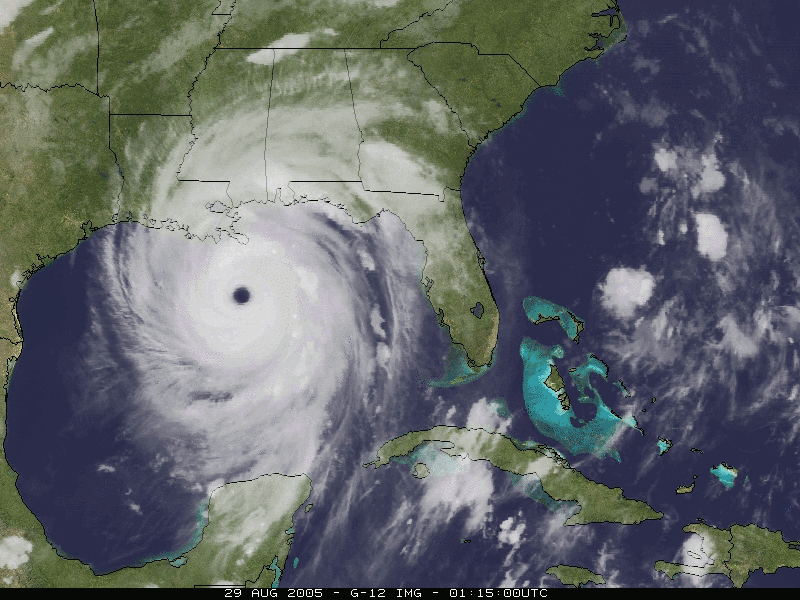 Understanding Hurricanes 101
What is a
hurricane?
Where do they
come from?
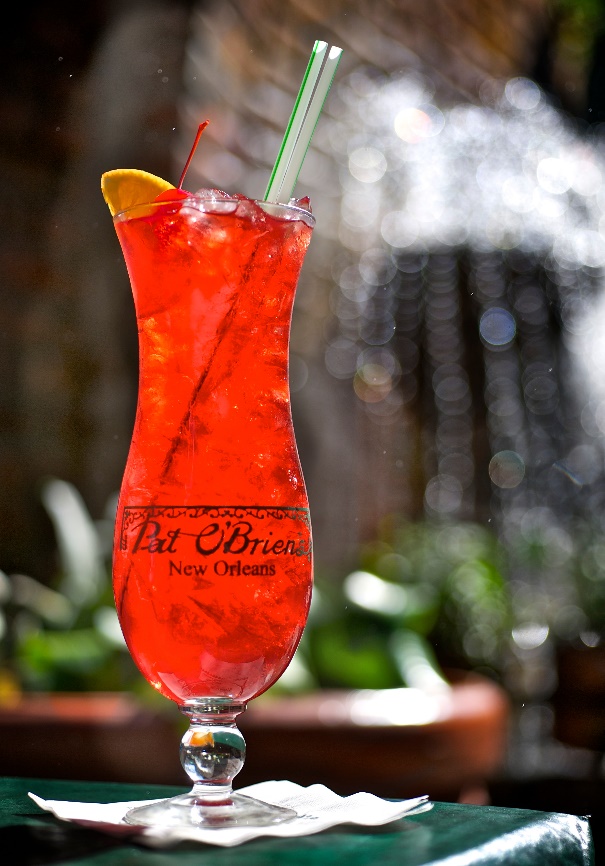 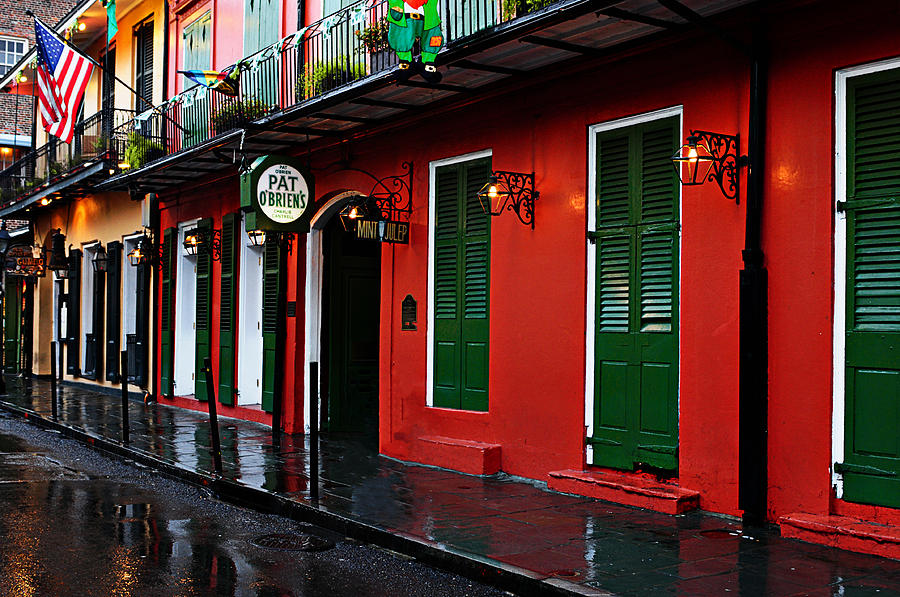 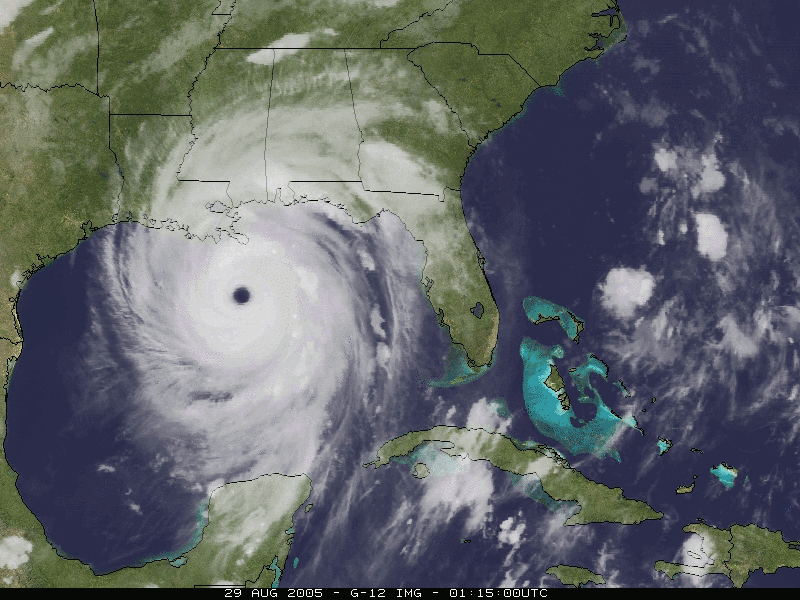 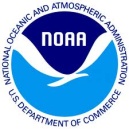 NOAA
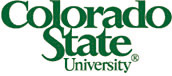 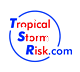 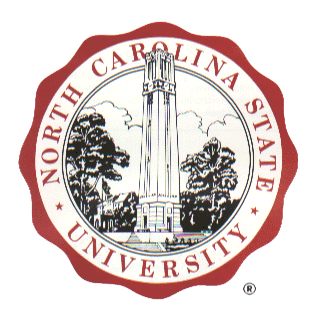 NCSU
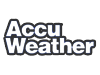 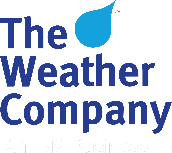 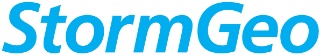 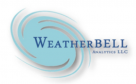 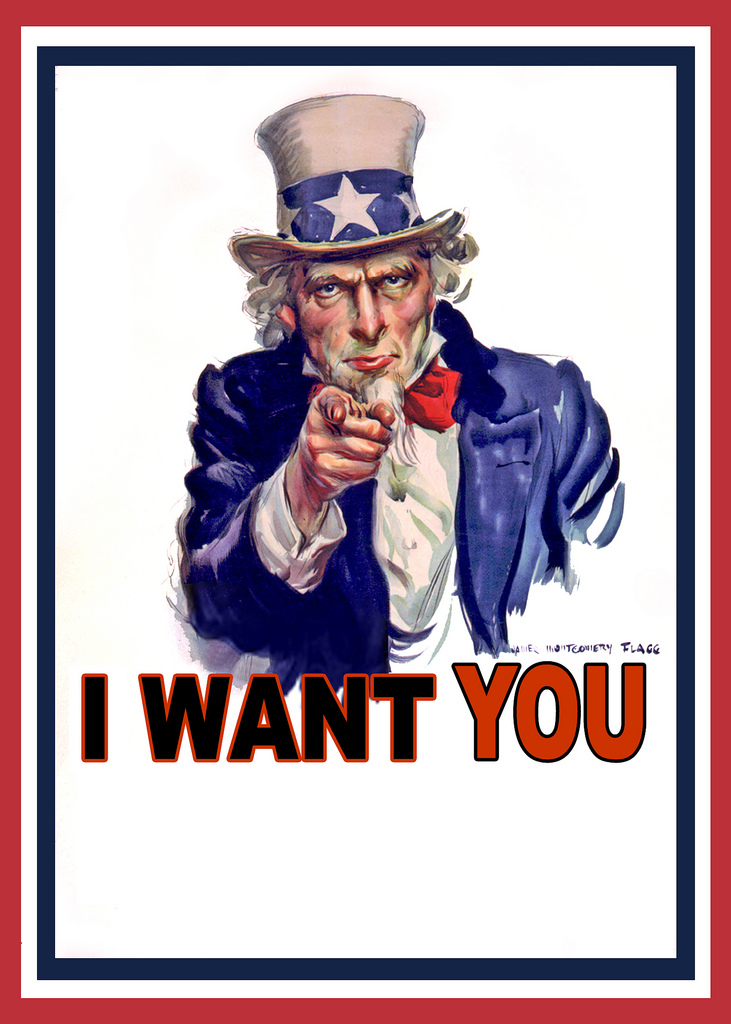 HURRICANE READY!
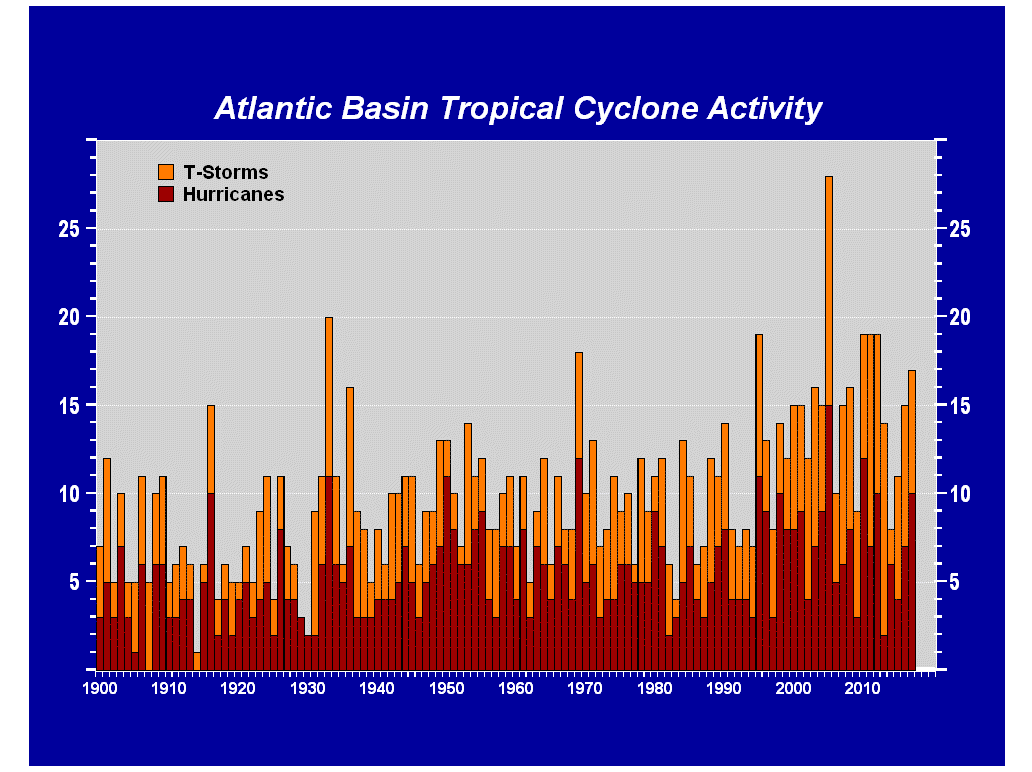 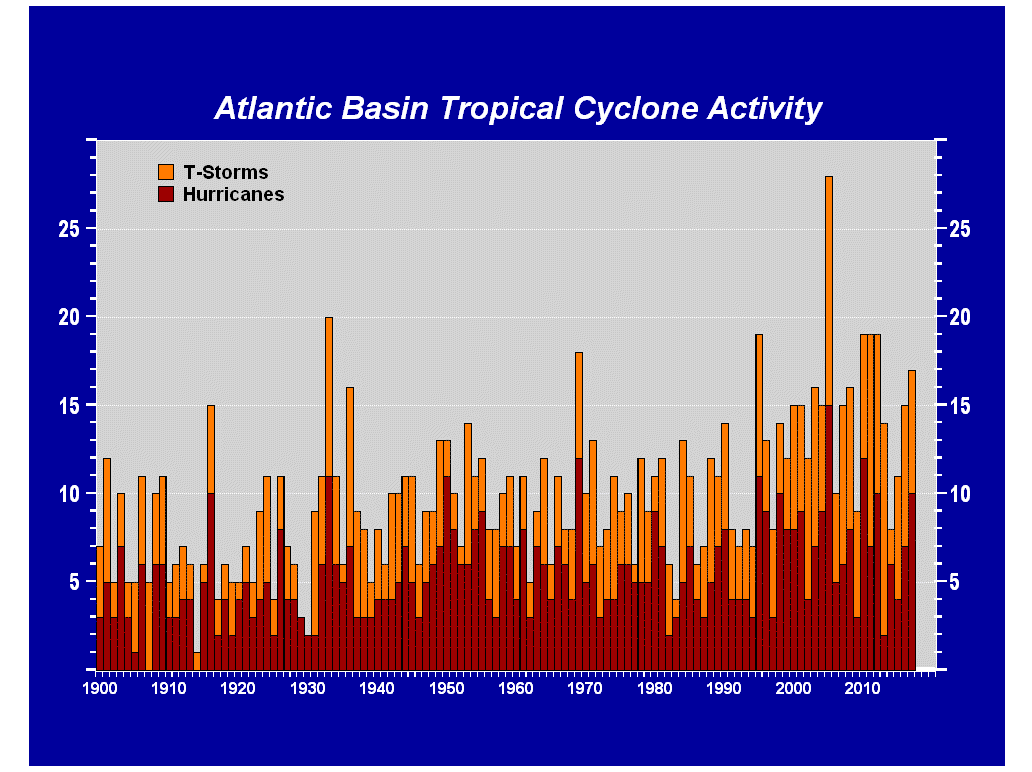 “Hyper-Active”
since 1995
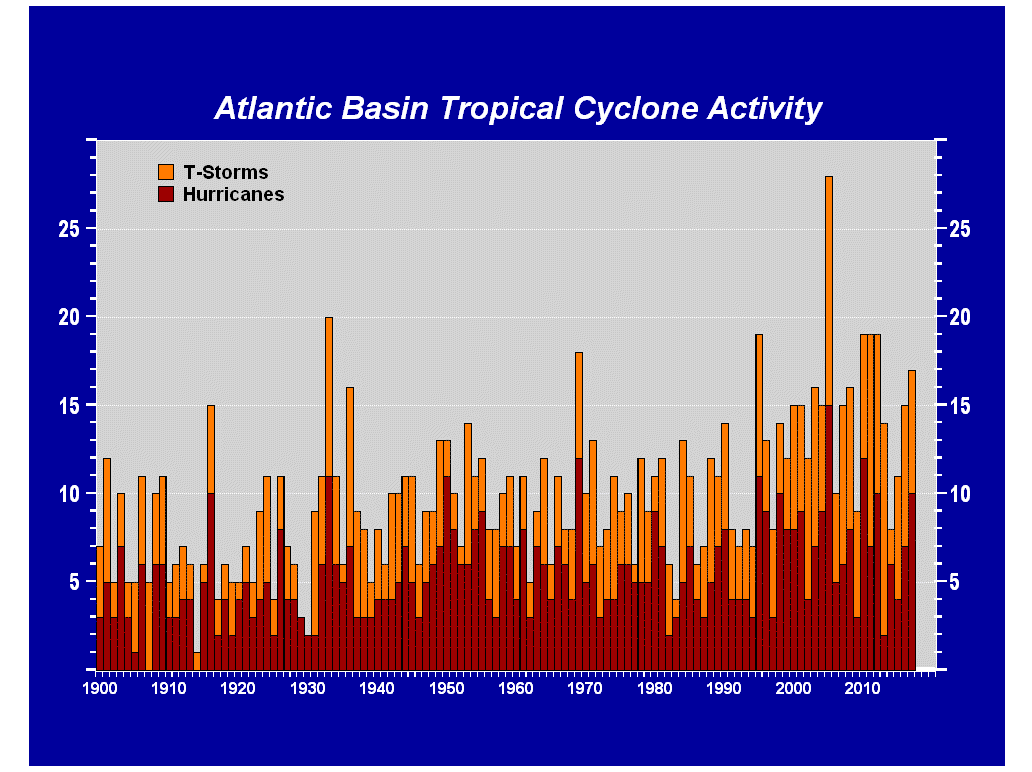 Aircraft ReCon
The long-term upward trend
is a result, at least in part,
of improved observations
Satellite Tech
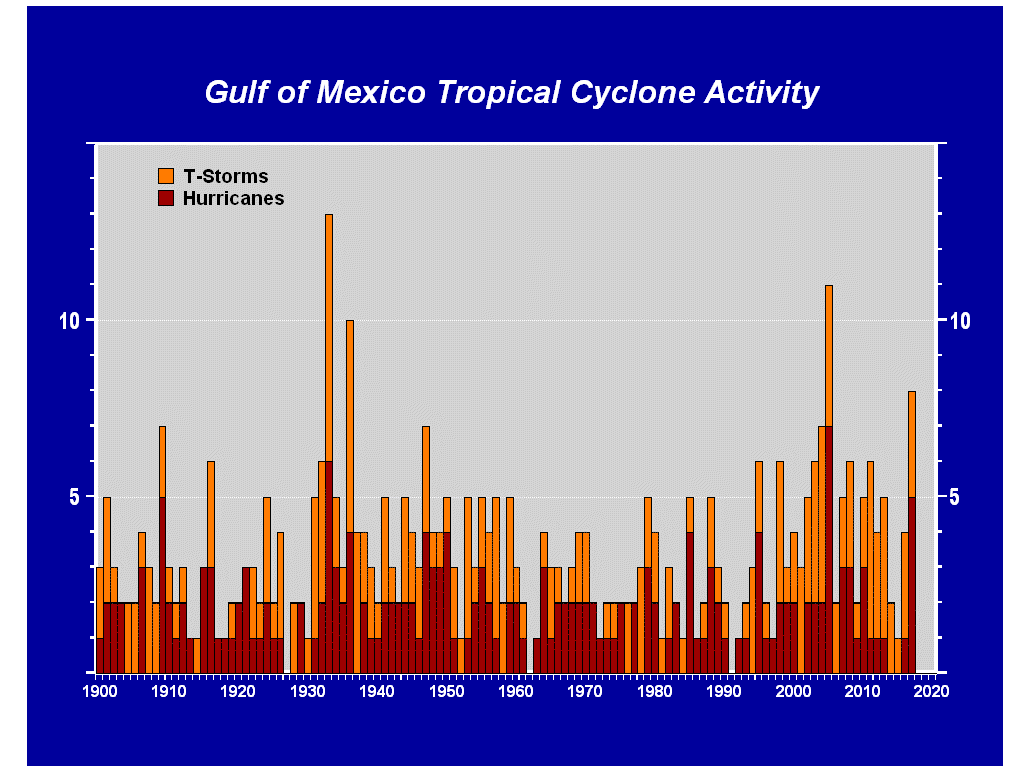 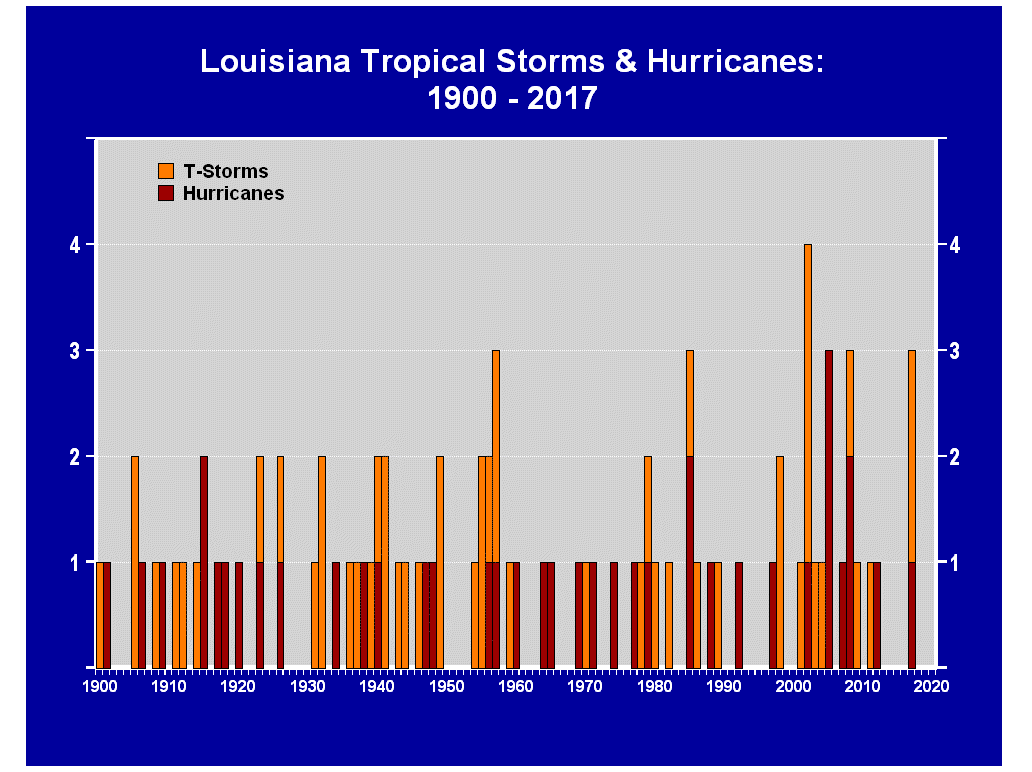 multiple ‘hits’ occur in 1-in-6 
seasons, on average
runs of 3 to 4 years without a
Louisiana ‘hit’ are uncommon
4 Years
3
4
4
3
3
4
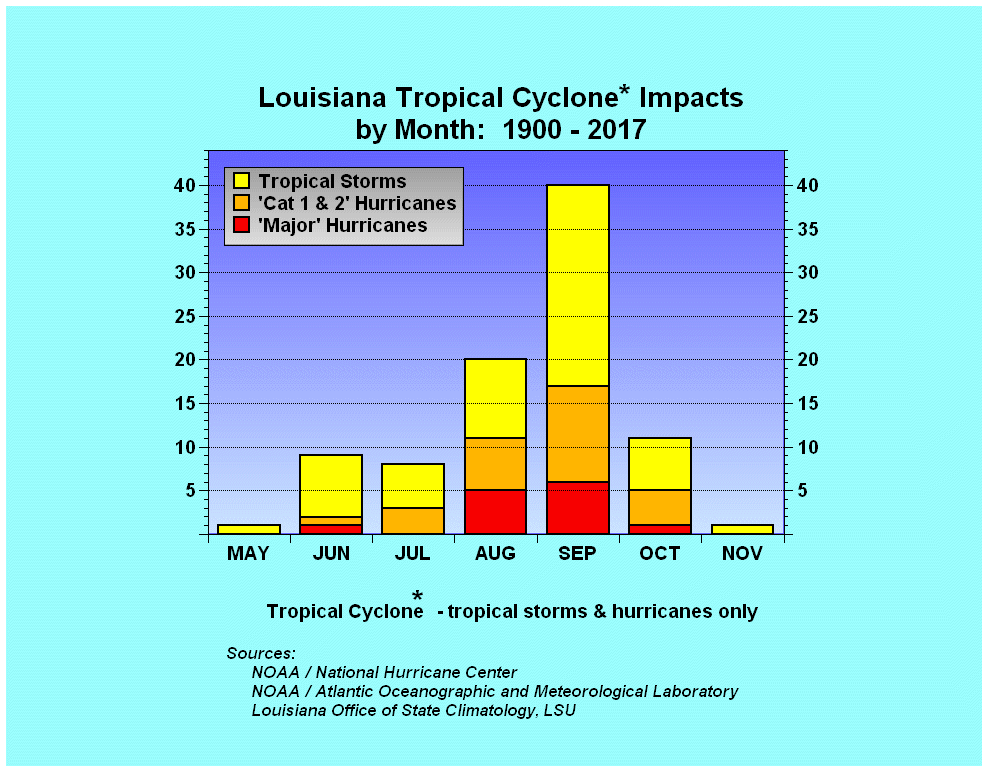 44%
90 Total Storms:
51 Tropical Storms
39 Hurricanes
13 ‘Majors’
22%
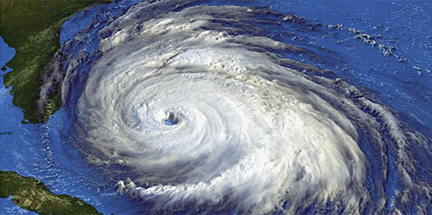 Louisiana Tropical CycloneTake-Home Numbers*
. . .  better than a 50-50 chance of at least one
          ‘Named Storm’ impacting Louisiana
          in any given year  . . .
. . .  Louisiana averages 7 ‘named storm’
	landfalls per decade  . . .
. . .  3 hurricanes / 4 tropical storms
*Based on a review of storms since 1900
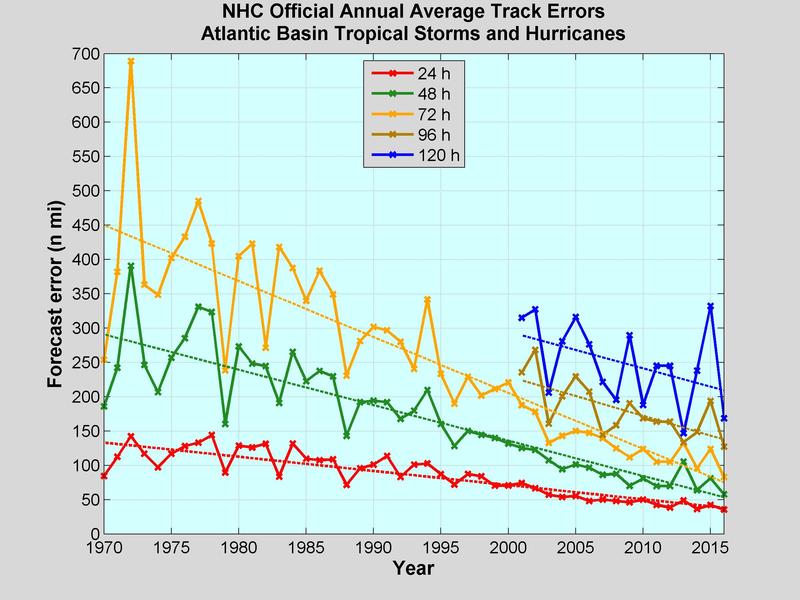 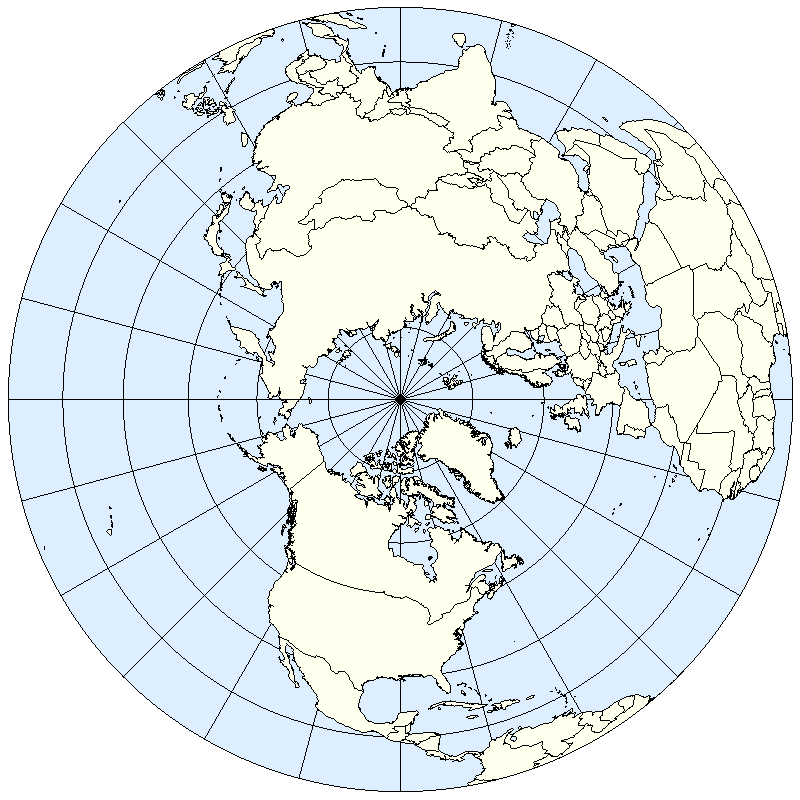 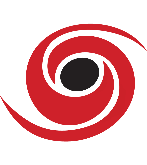 Forecasting “where will it go?”  for tropical systems
     requires a broad, regional modeling effort  . . .
     tropical cyclones are “corks in the stream.”
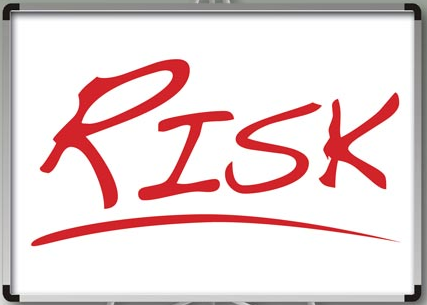 What is Risk?
Does the public
understand?
Risk =
     the chance “it” will occur
*   what “it” will cost
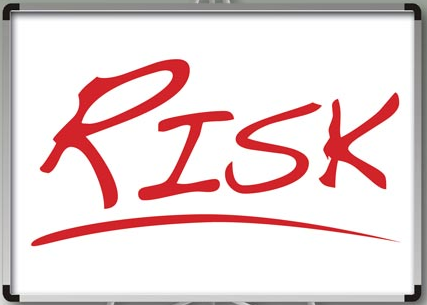 What is Risk?
Does the public
understand?
Defining the 100-year,
     500-year, or 1000-year event?
“Easy-to-Use” terms that mislead the public …
climate change
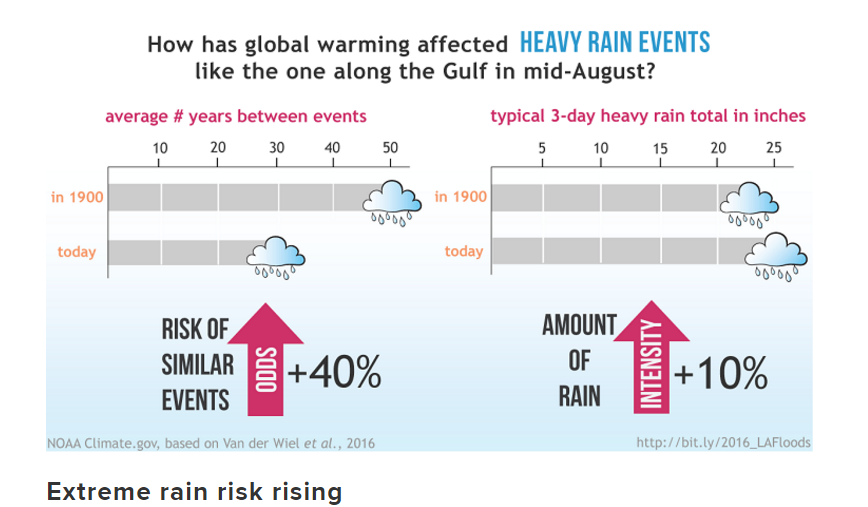 Rain Events with One or More Sites
Recording ≥ 20” in Two Days in Louisiana:
1930 – 2016  (87 years)
Aug 1940,  Aug 1962,  Sep 1998,  May 1995,
Mar 2016,  Aug 2016
Elizabeth Crisp
The Advocate
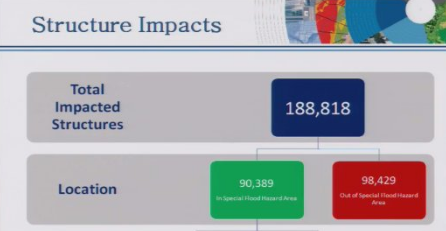 August 2016 – Greater Baton Rouge area
188,818
90,389
“inside”
Flood Zone
98,429
“outside”
Flood Zone
Many defined this as the 
1000-year flood
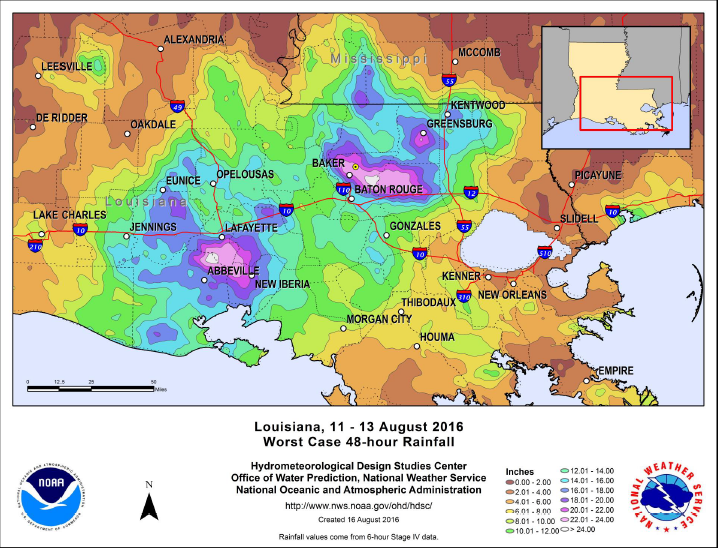 > 24”
in 48 hrs
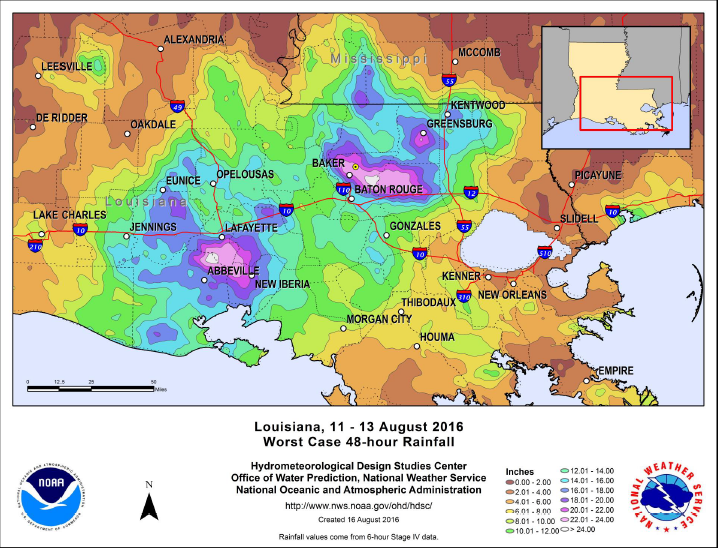 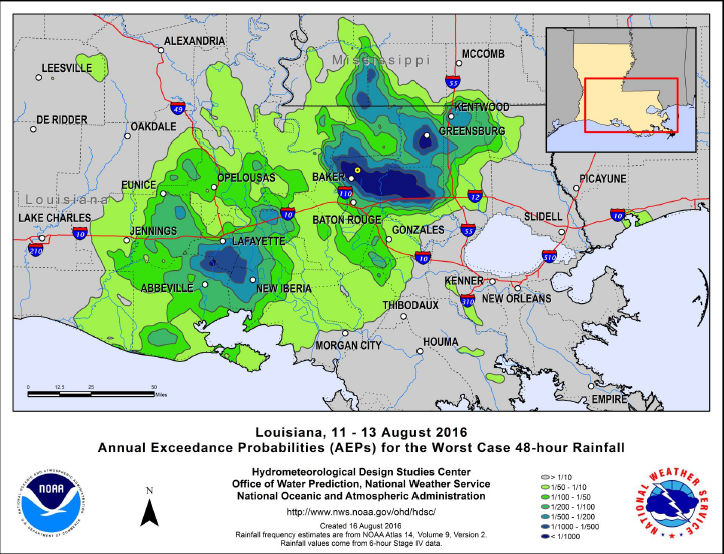 < 1-in-1000
“chance”
Elizabeth Crisp
The Advocate
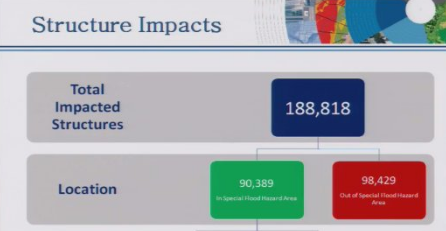 August 2016 – Greater Baton Rouge area
188,818
90,389
“inside”
Flood Zone
98,429
“outside”
Flood Zone
Jay’s Take-Home Quiz:
“Should I seriously consider Flood Insurance?”
(1)  Do you live in Louisiana?
(2)  Has it ever rained in your backyard?
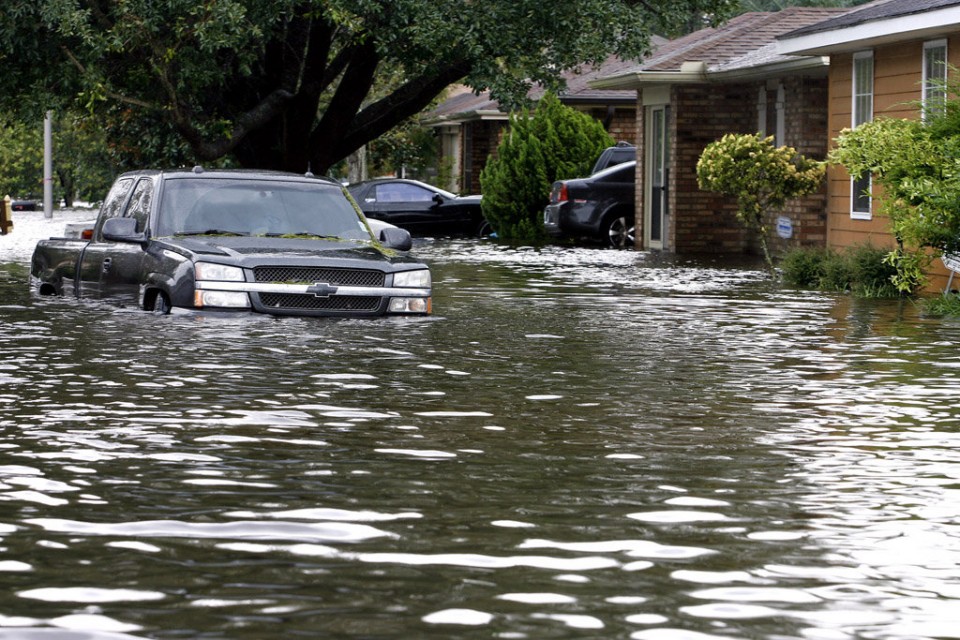 Do you understand the “hurricane/named-storm” deductibles attached to your policy?
Have you given Flood Insurance (NFIP) a really
    good ‘think’?
- for many homes outside of the ‘High Risk’ zones,
  NFIP annual policies are under $500/year
- on average, 20% - 25% of all NFIP claims each year
  are for properties OUTSIDE of the ‘High Risk’ zones
- nearly one-third of the annual NFIP dollars paid-out
  each year are for properties OUTSIDE of the
 ‘High Risk’ zones
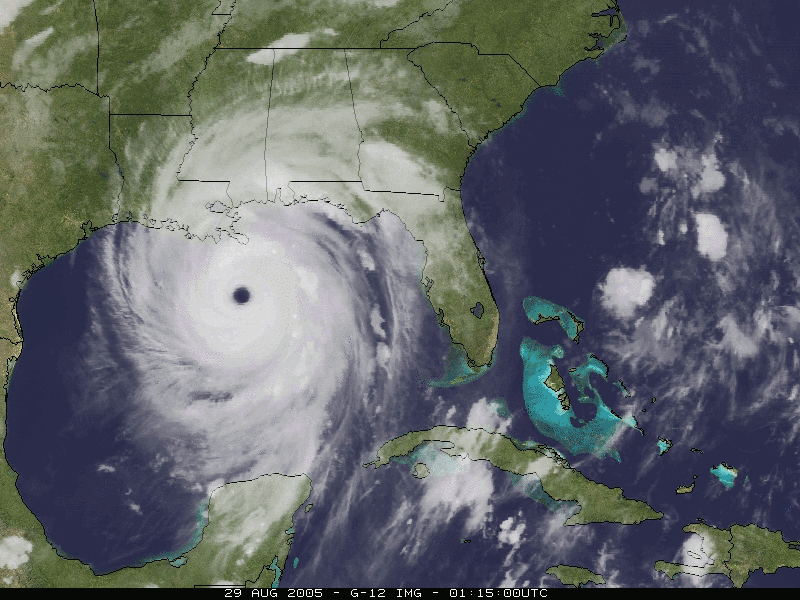 Jay –

When we first moved here (in 2011) you began hurricane season readiness with,
“No matter where you live in LA, get flood insurance."
Well, my wife heard that and made me get it, even though we live in Zone X.
Thank-you! You saved us. 
 
Tom & Jackie Braumuller
LOUISIANA STATEWIDE AVERAGE RAINFALL:
1900-2015
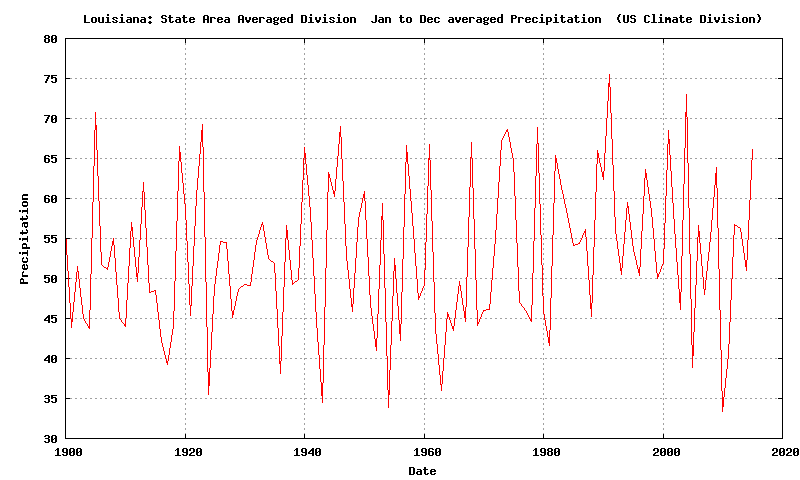 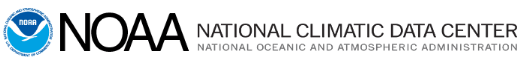 LOUISIANA STATEWIDE AVERAGE TEMPERATURES:
1900-2015
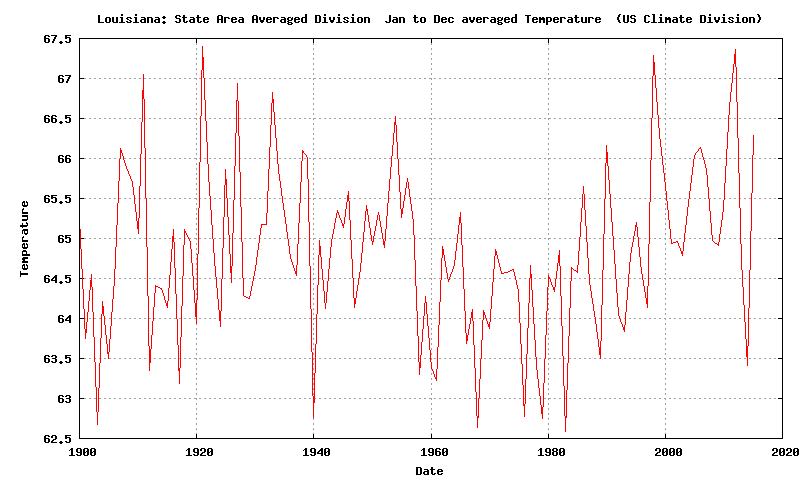 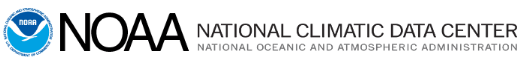 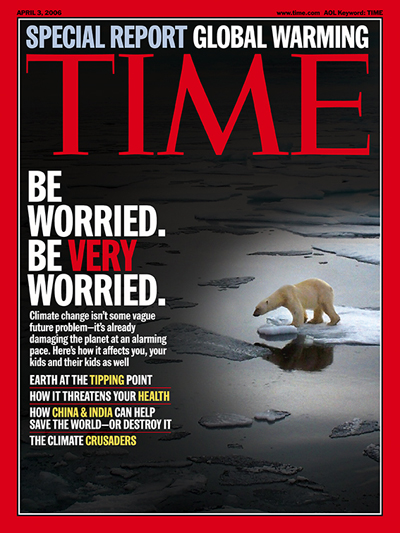 Is human-induced
‘Climate Change’
a scientific reality?
As a climate scientist,
I say,

 “A virtual certainly . . .
. . . but?”
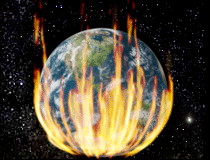 Climate Forcings / Climate ‘Controls’:
	
	”natural”   vs.   ”human”
	     “greenhouse gases”
	          “landscape change”
	               “solar variability”
	                    “clouds & aerosols”

 … we have a (very) limited understanding
		of these factors.
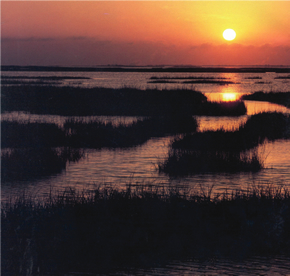 Do I believe that the climate has changed?
Is the planet “warmer” than it was
        100-150 years ago?
Yes.
Let’s also stop calling it “global warming” and call it “climate change.”
2.  Are human activities contributing to
         this “change?”
A human influence is a certainly!
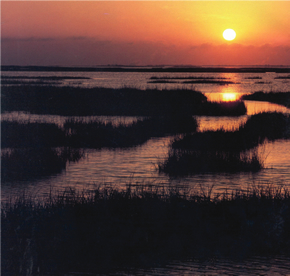 Do I believe that the climate has changed?
3.  Are human activities the primary 
         drivers behind this “change?”
Humans responsible for “how much?”
      . . . I doubt we can quantify . . .
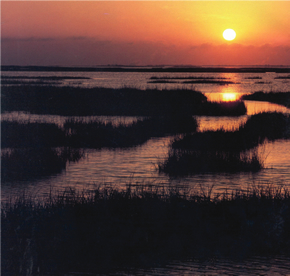 Do I believe that the climate has changed?
Should we take actions to reduce the
         human impact on the environment?
Of course!
This should not be a point of debate!
6.  Can “climate change” be stopped?
Impacts can be mitigated but “change” cannot be controlled …
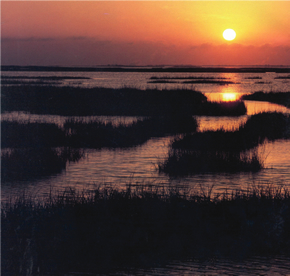 Do I believe that the climate has changed?
In my opinion, the ‘science’ is not settled ... 

… but the politics of climate change in recent years have been so contentious that it doesn’t matter.
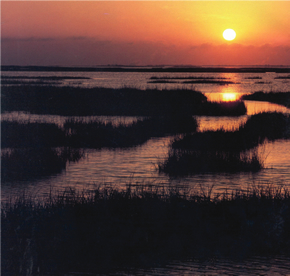 Do I believe that the climate has changed?
There is clearly an on-going shift in the context and content of climate change discussions due to the change in the D.C. political “climate.”
The discussions should get back to examining the “knowns” and “unknowns.”
Unfortunately, these discussions will likely remain driven by political perspectives rather than the state of the science.
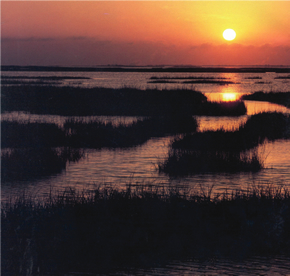 Do I believe that the climate has changed?
Even if the threats of climate change
are being overstated, just modest impacts could have dire effects on Louisiana ...
In the decades to come, Louisiana
may become the most adversely impacted
of any of the lower 48 states.
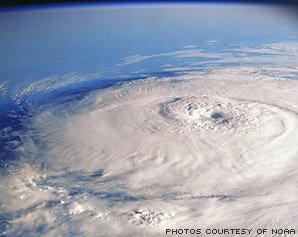 “Thank You!”
Jay Grymes
WAFB Chief Meteorologist
LSU AgCenter Climatologist (Ret.)
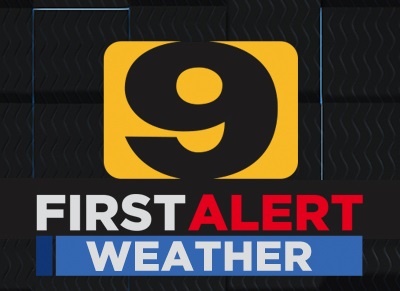 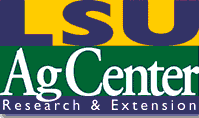 jgrymes@wafb.com
225 /  505-6916
        Jay Grymes WAFB
@Jay_WAFB
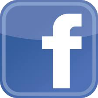 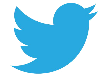 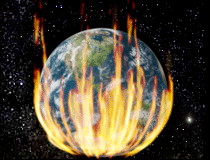 GLOBAL WARMING
Think: CLIMATE CHANGE